www.krao.ru
 rosolymp.ru
Требования к проведению школьного этапа Всероссийской олимпиады школьников 
2019/2020уч.г.
Сроки проведения школьного этапа: 
01 октября - 29 октября 2019 года

Предметы:
математика, русский, иностранный язык (английский, немецкий, французский), информатика и ИКТ, физика, химия, биология, экология, география, астрономия, литература, история, обществознание, экономика, право, искусство (мировая художественная культура), физическая культура, технология, основы безопасности жизнедеятельности.
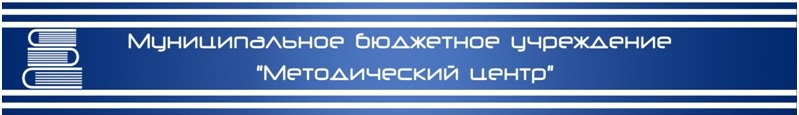 http://normc.ucoz.ru
Сайт МБУ «Методический центр»
Школьный этап ВсОШ(информатика и ИКТ)
http://acmp.ru
Олимпиада проводится для двух возрастных групп:

7-8 классы;
9-11 классы.
www.krao.ru
 rosolymp.ru
Требования к проведению школьного этапа Всероссийской олимпиады школьников 
2019/2020уч.г.
В требованиях к проведению школьного этапа Всероссийской олимпиады школьников представлены:

 Форма и порядок проведения школьного этапа Олимпиады

 Требования к материально-техническому обеспечению  

 Общая характеристика структуры заданий

 Система и методика оценивания
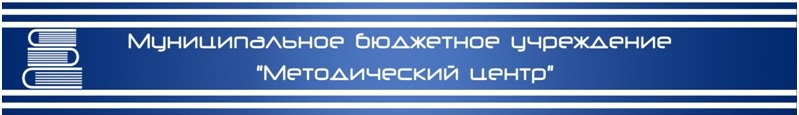 http://normc.ucoz.ru
Сайт МБУ «Методический центр»
Форма и порядок проведения
право каждого обучающегося на добровольной основе принимать участие в школьном этапе Олимпиады вне зависимости от его успеваемости по предмету;
 участники Олимпиады вправе выполнять задания, разработанные для более старших классов по отношению к тем, в которых они обучаются;  
  обязательной является шифровка работ учащихся, а также регистрация участников; 
оповещение участников Олимпиады о продолжительности тура, форме, в которой разрешено задавать вопросы, порядовке подачи апелляции и т.д.; 
после раздачи заданий участники Олимпиады могут задать дежурному учителю вопросы по условиям заданий.  На  вопросы, свидетельствующие о том, что участник невнимательно прочитал условие, должен следовать ответ «без комментариев»;   
 оповещение участников Олимпиады о времени, оставшемся до окончания Олимпиады за 15 минут и за 5 минут; 
после опубликования предварительных результатов проверки олимпиадных работ участники имеют право ознакомиться со своими работами.
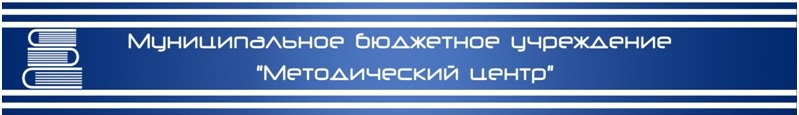 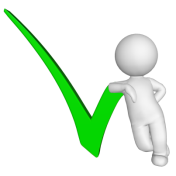 Материально-техническое обеспечение
число мест в кабинетах должно обеспечивать самостоятельное выполнение заданий Олимпиады каждым учеником. Задания каждой возрастной параллели составляются в одном варианте, поэтому участники должны сидеть по одному за столом (партой); 
задания школьного этапа должны быть распечатаны для каждого участника Олимпиады;
письменные принадлежности  участники приносят с собой.


   Участникам Олимпиады запрещено: 
использовать для записи решений авторучки с красными или зелеными чернилами; 
использовать корректор; 
обращаться с вопросами к кому-либо, кроме дежурных учителей;
проносить в кабинеты тетради, справочную литературу, учебники, любые электронные устройства.
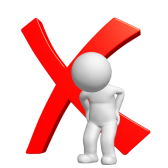 Система и методика оценивания
Жюри олимпиады оценивает записи, приведенные только в чистовике. Черновики не проверяются.
оценка не снижается за неаккуратно записанные решения, исправления в работе; 
правильный ответ, приведенный без обоснования (если обоснование предусмотрено в заданиях) или полученный из неправильных рассуждений, не учитывается;
все пометки в работе участника члены жюри делают только красными чернилами;
баллы за выполнение заданий ставятся около соответствующих мест в работе;
итоговый балл выставляется на первой странице работы. Под оценкой проверяющий член жюри ставит свою фамилию.
Общая характеристика структуры заданий
Все олимпиадные задания составлены на основе образовательных программ основного общего и среднего (полного) общего образования углубленного уровня и соответствующей направленности (профиля) (в соответствии с порядком проведения Всероссийской олимпиады школьников).
При составлении заданий уровень сложности определяется обязательным минимумом содержания и уровня подготовленности учащихся по предмету, а также требованием ФГОС.
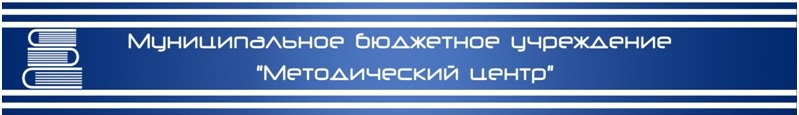 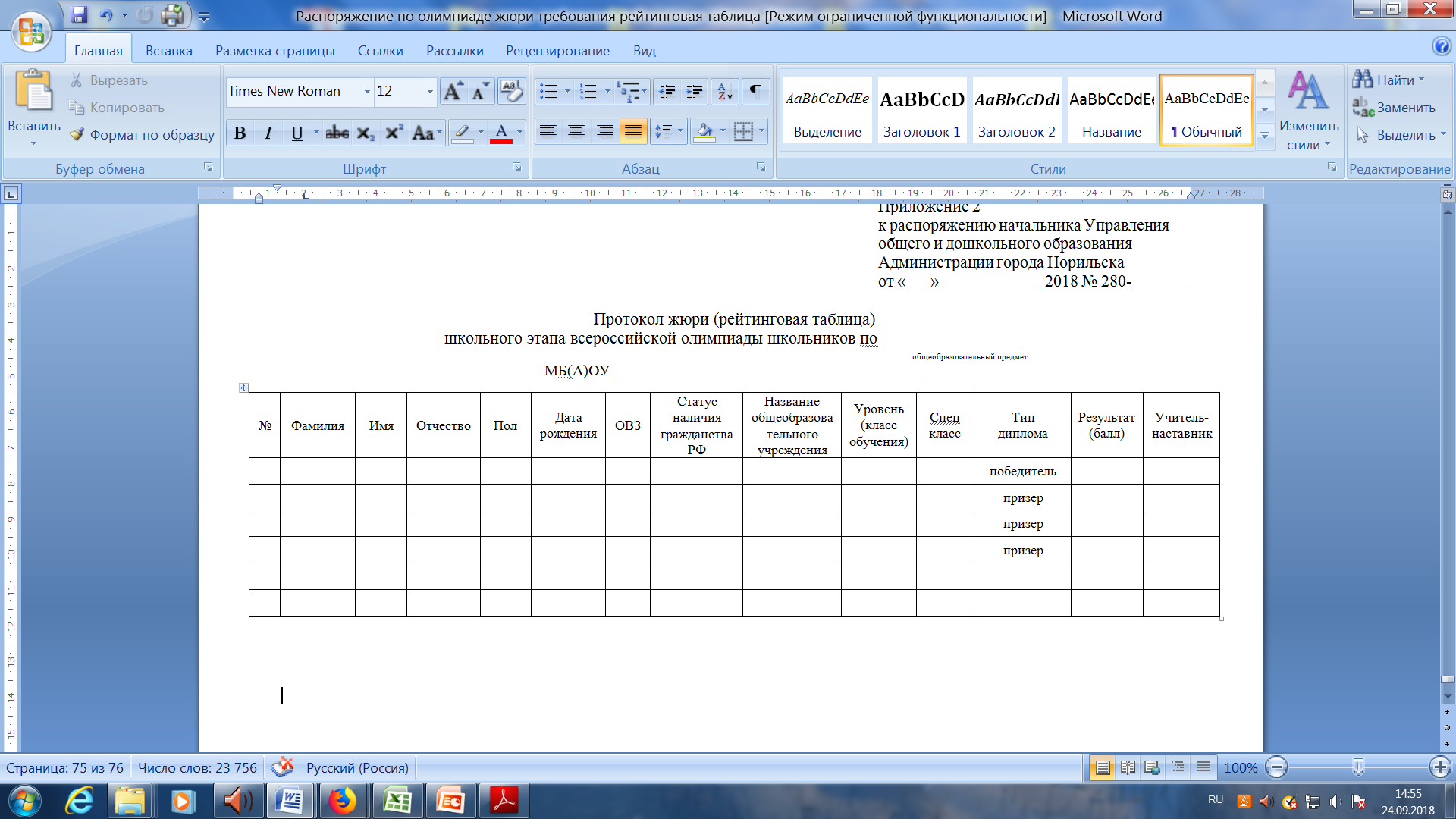 Сроки предоставления протоколов и 
рейтинговых таблиц
Рейтинговые таблицы результатов участников Олимпиады по каждому общеобразовательному предмету (в программе Excel) в электронном виде на адрес it.center@norcom.ru в установленные сроки (от каждого ОУ).